МУНИЦИПАЛЬНОЕ АВТОНОМНОЕ УЧРЕЖДЕНИЕ ДОПОЛНИТЕЛЬНОГО ОБРАЗОВАНИЯ «РАКИТЯНСКИЙ ДОМ ДЕТСКОГО ТВОРЧЕСТВА»
ПЕДАГОГ ДОПОЛНИТЕЛЬНОГО ОБРАЗОВАНИЯ
КРИСАНОВА ТАТЬЯНА ВЛАДИМИРОВНА
Источниками полноценного развития ребенка выступают два вида деятельности
Творческая деятельность
Учебная деятельность
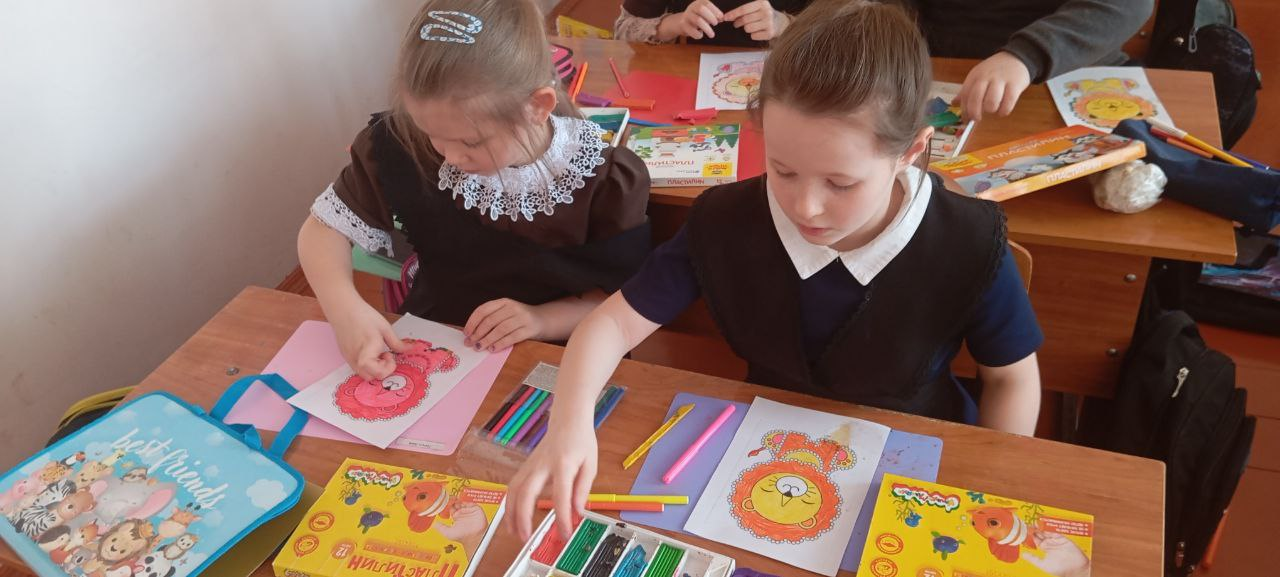 Развитие творческих способностей детей осуществляется постепенно, в несколько уровней:
Развитие интереса к творческой деятельности
Формирование наглядно-образной творческой деятельности
Формирование умения видеть прекрасное, перестраиваться при выполнении творческого задания.
Самостоятельное овладение новыми знаниями, умениями и навыками
Развитие эмоциональной сферы.
 Создание продукта творческой деятельности
Объединение по интересам «Островок творчества»
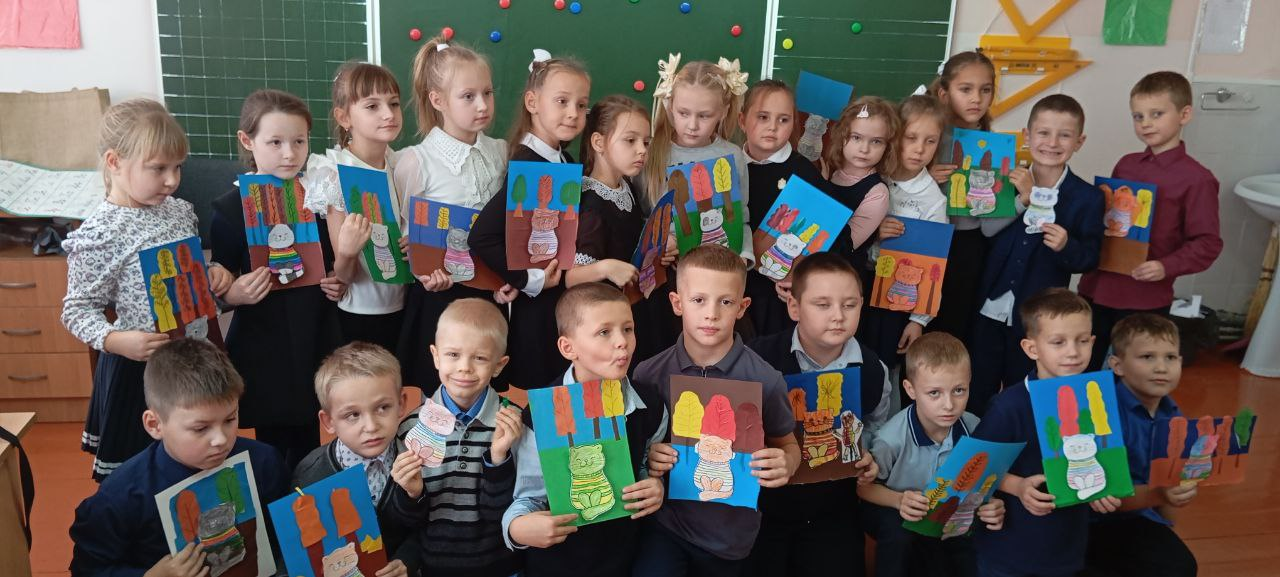 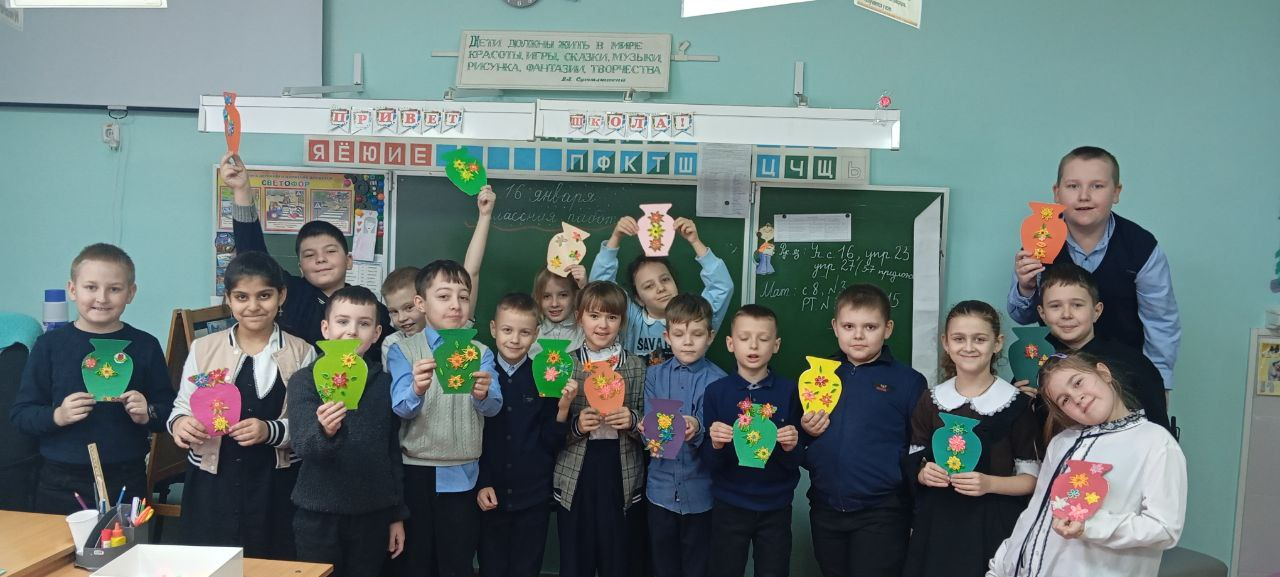 Объединение по интересам «Островок творчества»
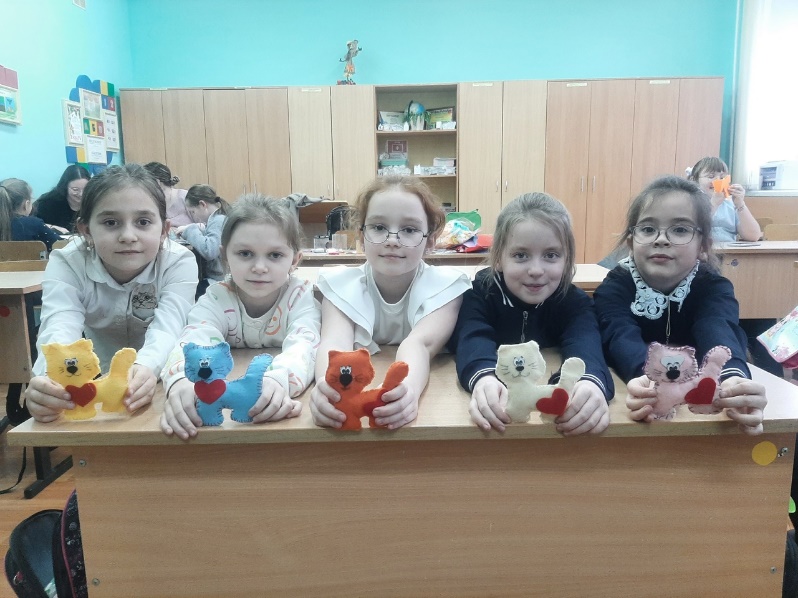 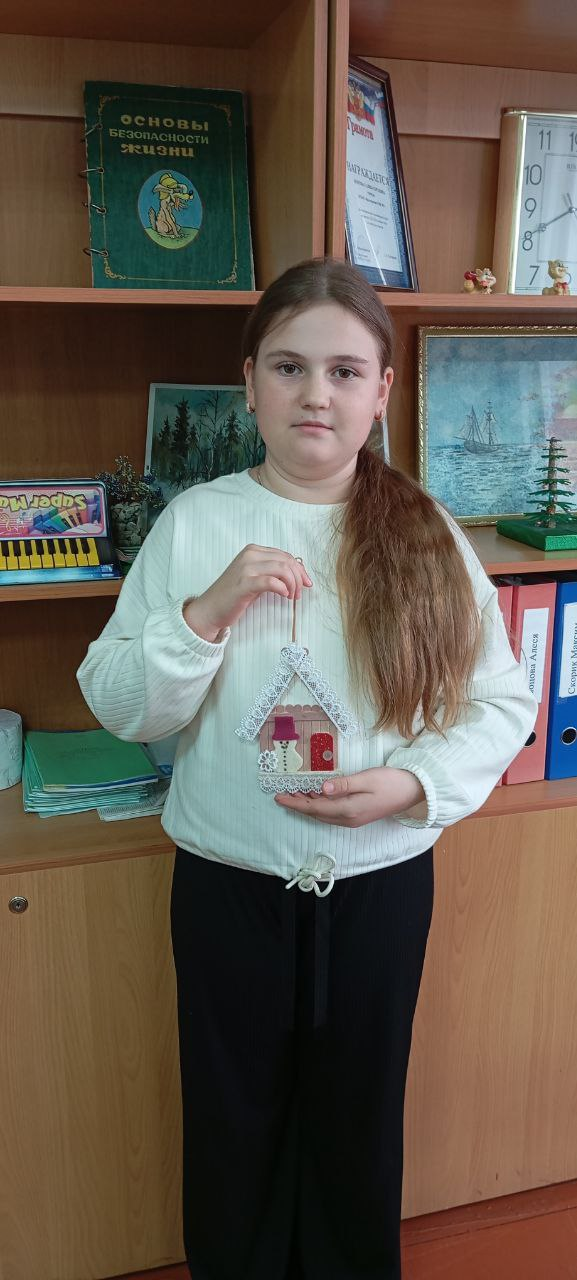 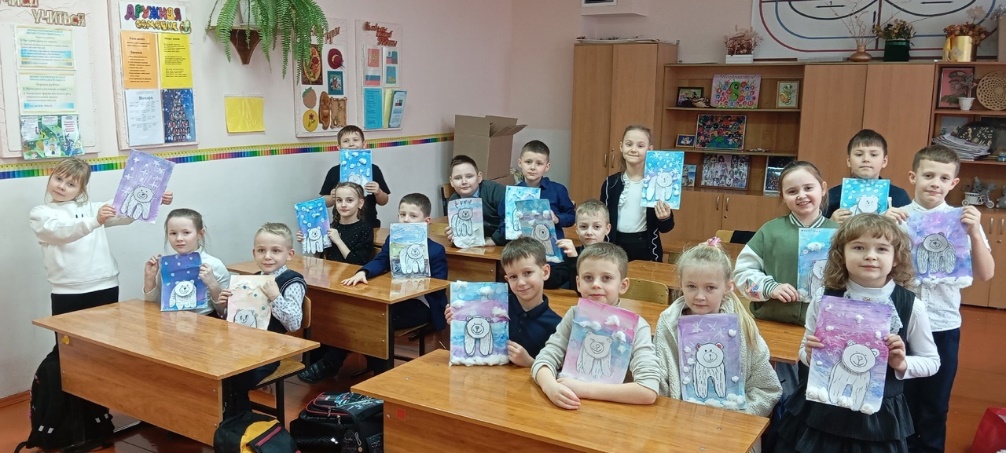 Объединение по интересам «Островок творчества»
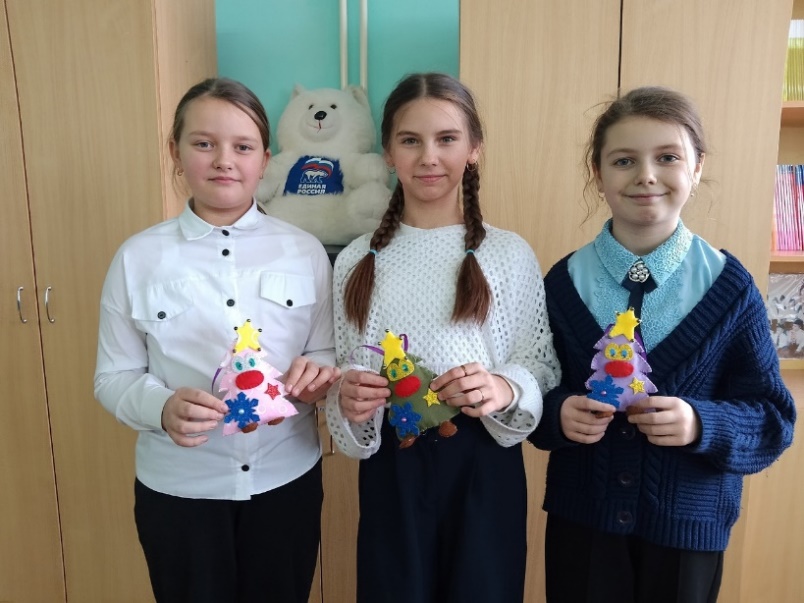 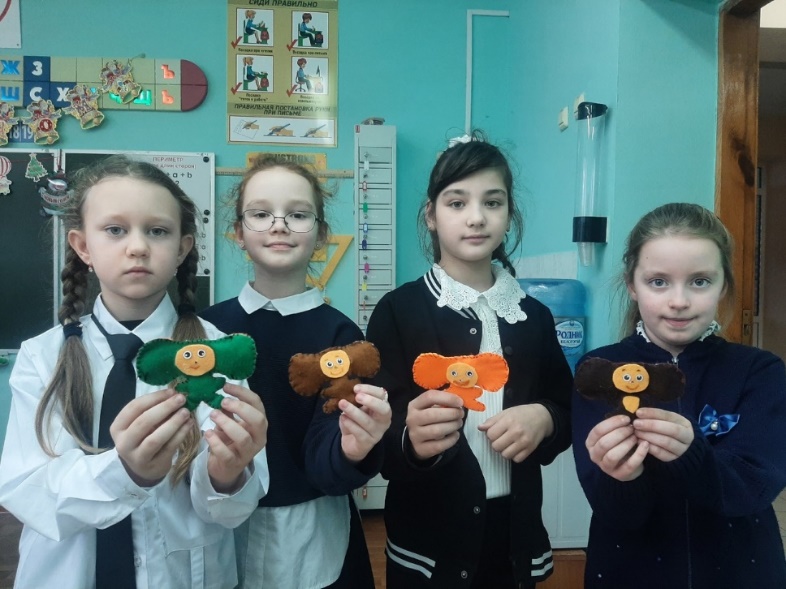 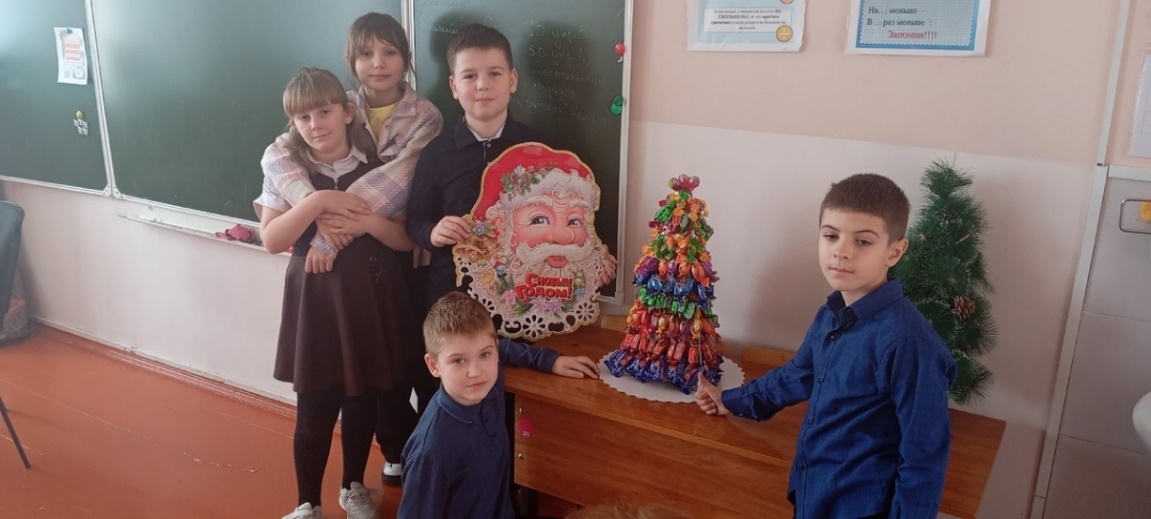 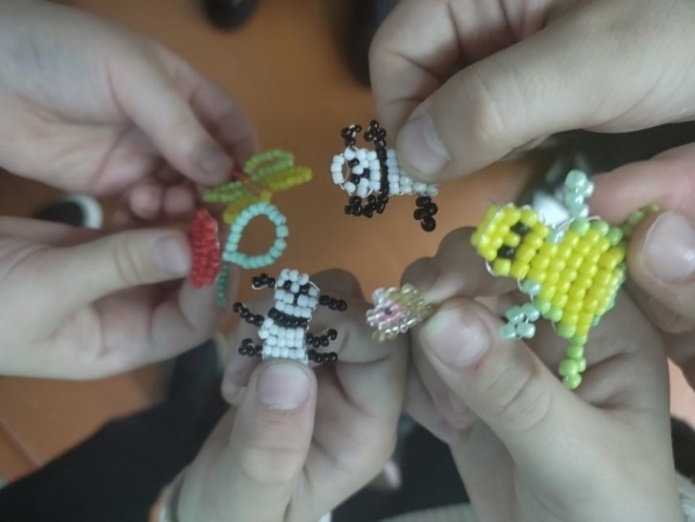 Структура занятия, направленная на развитие креативных способностей
1.Этап. Разминка (ребусы, кроссворды,  игры «Верю — не верю», и т. д.)

2. Этап.  Воспроизведение (задания, формирующие приёмы рационального запоминания, тренирующие внимание)

3. Этап. Решение креативных задач (разнообразные игры на составление фигур-силуэтов по своему замыслу)
Достижения обучающихся
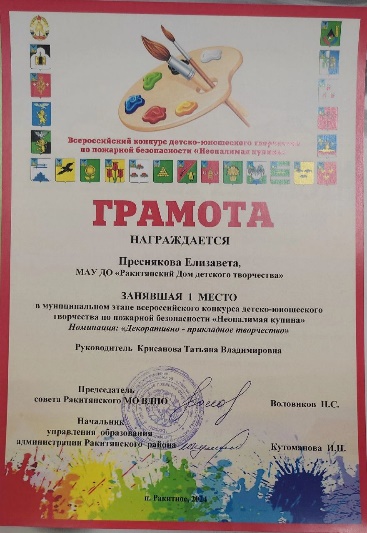 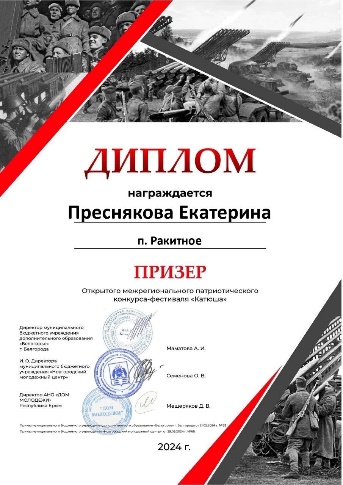 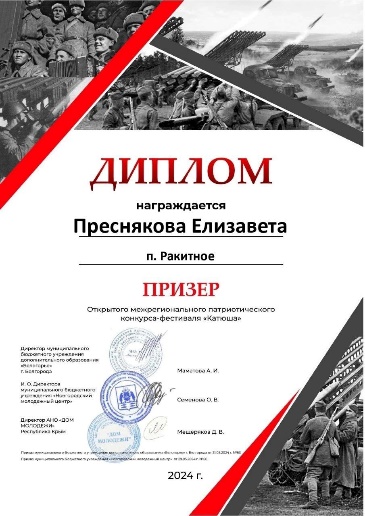 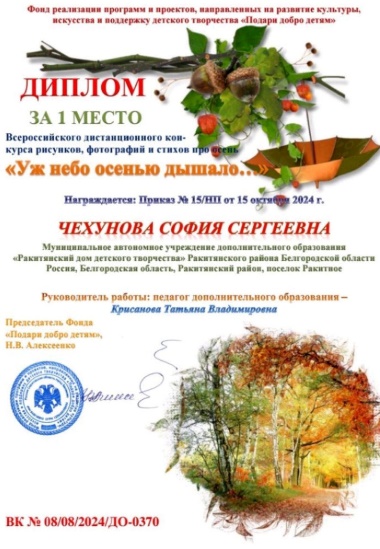 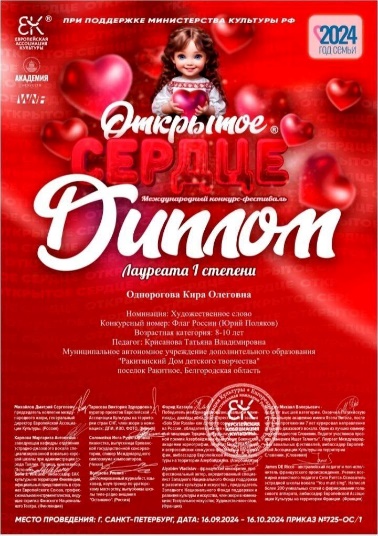 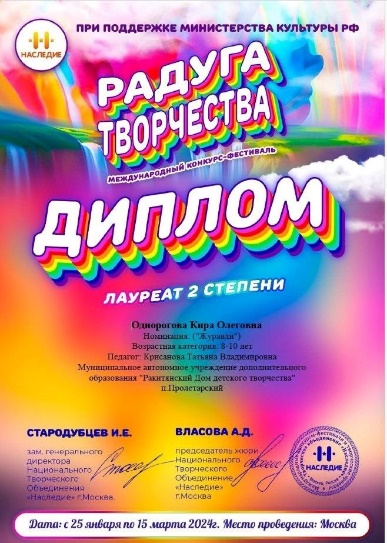 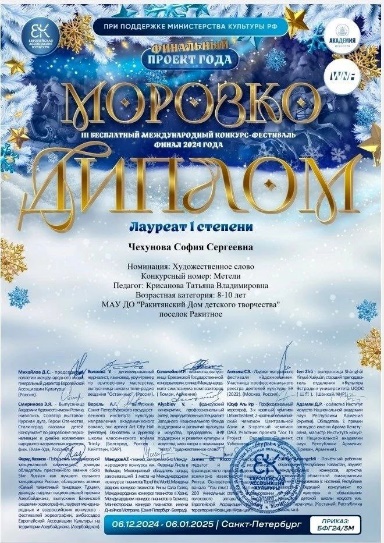 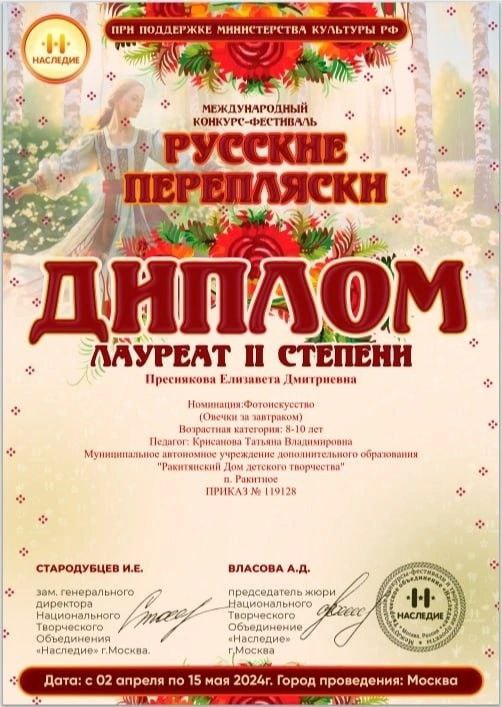 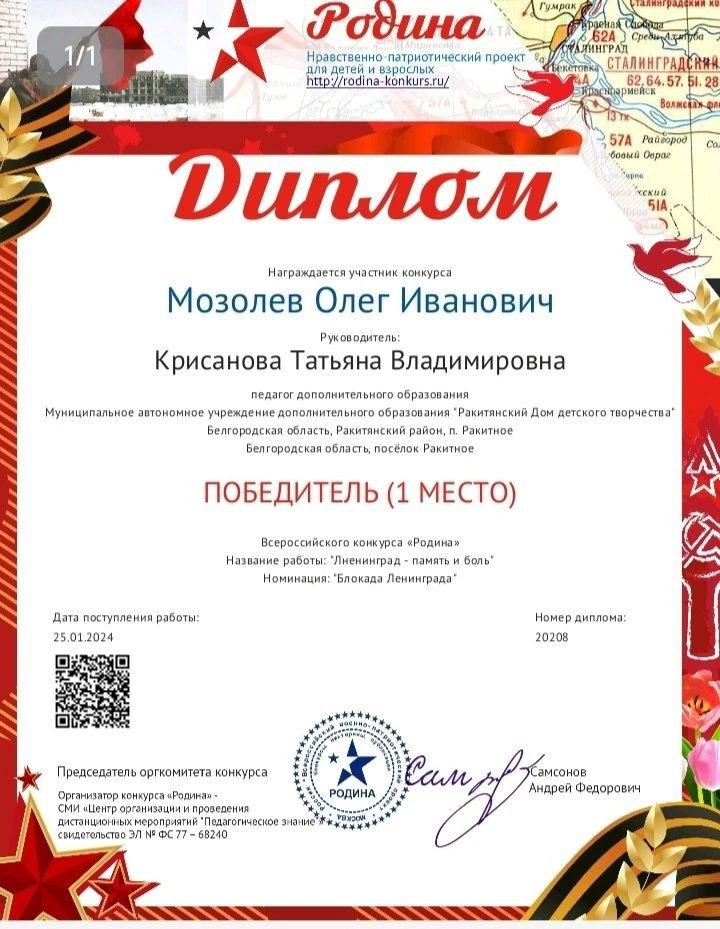 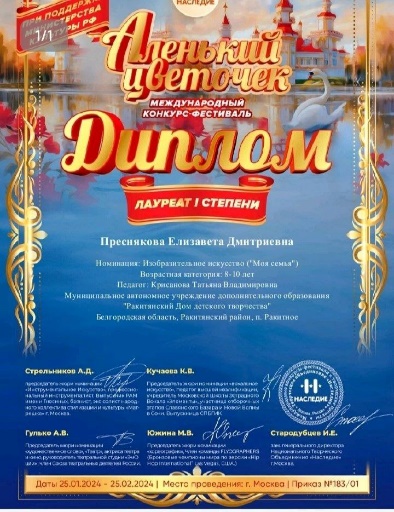 Спасибо за внимание!